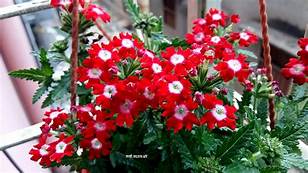 “আজকের ক্লাসে সবাইকে স্বাগতম”
পরিচিতি
শ্রেনিঃ ৭ম 
বিষয়ঃবাংলাদেশ ও বিশ্ব পরিচয়
অধ্যায়ঃ অষ্টম 
সময়ঃ ৫০ মিনিট 
তারিখঃ ১৮/০৯/২০২০ খ্রিঃ
ফিরোজা খানম
সহকারী শিক্ষক
সরকারি দৌলতপুর মুহসিন মাধ্যমিক বিদ্যালয়
দৌলতপুর, খুলনা।
ছবিগুলি লক্ষ্য কর
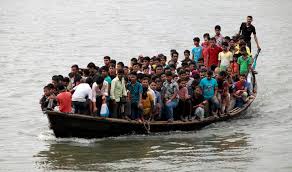 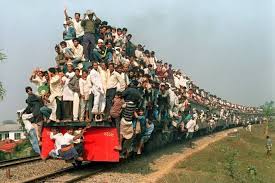 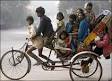 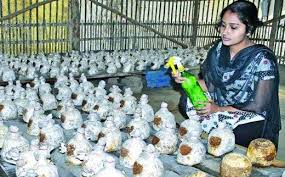 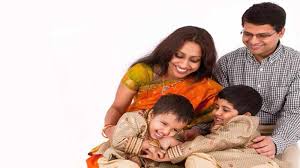 আজকের পাঠ
বাংলাদেশের জনসংখ্যা বৃদ্ধির কারণ ,প্রভাব ও সমাধান পদক্ষেপ।
শিখনফল
এই পাঠ শেষে শিক্ষার্থীরা-----
১।বাংলাদেশের জনসংখ্যা কত শিক্ষার্থীরা লিখতে পারবে । 
২।জনসংখ্যা বৃদ্ধির কারণ সমুহ বিশ্লেষণ করতে পারবে । 
৩।জনসংখ্যা বৃদ্ধি জনিত সৃষ্ট সমস্যাগুলি বলতে পারবে।
৪। সমস্যাগুলির সমাধানের উপায় সমূহ ব্যাখ্যা করতে পারবে ।
বাংলাদেশের বর্তমান জনসংখ্যার  হিসাবঃ
বাংলাদেশের জনসংখ্যা বাংলাদেশ পরিসংখ্যান ব্যুরোর (বিবিএস) উপাত্ত অনুযায়ী ১৬ কোটি ৫৭ লাখ। এটি বিশ্বের ৮ম বৃহত্তম জনসংখ্যার দেশ। এখানে জনসংখ্যার ঘনত্ব প্রতি বর্গ কিলোমিটারে প্রায় ১১১৬ জন, যা সারা পৃথিবীতে সর্বোচ্চ (কিছু দ্বীপ ও নগর রাষ্ট্র বাদে)। এখানে জনসংখ্যা বৃদ্ধির হার ১.৩৩%। বাংলাদেশে নারী ও পুরুষের অনুপাত ১০২:১০০। দেশের অধিকাংশ মানুষ শিশু ও তরুণ বয়সী (০–২৫ বছর বয়সীরা মোট জনসংখ্যার ৬০%, ৬৫ বছরের বেশি বয়সীরা মাত্র ৬%)।
২০০১ ও ২০১১ সালের আদমশুমারির রিপোর্টজনশুমারির প্রকাশিত প্রতিবেদন অনুযায়ী ২০০১ সালে বাংলাদেশের মোট জনসংখ্যা ছিল ১৩কোটি ৫ লক্ষ ২২ হাজার ৫৯৮ জন।  জনশুমারির প্রতিবেদন অনুসারে ২০১১সালে বাংলাদেশের জনসংখ্যা ছিল ১৪ কোটি ৯৭ লক্ষ ৭২ হাজার ৩৬৪ জন। জনসংখ্যা বৃদ্ধির হার ১৪.৪% এবং বার্ষিক জনসংখ্যা বৃদ্ধির হার ১.৩৪%। ১৫ বছরের উর্ধ্ব নারী-পুরুষের স্বাক্ষরতা হার ছিল ৫৩.০%।
বাংলাদেশের বিভিন্ন বছরের আদমশুমারি অনুযায়ী জনসংখ্যা বৃদ্ধির হারঃ
একক কাজ
২০০১সালে বাংলাদেশের জনসংখ্যা কত ছিল ?
১৩কোটি ৫ লক্ষ ২২ হাজার ৫৯৮ জন।
জনসংখ্যা বৃদ্ধির কারণ
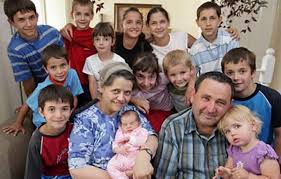 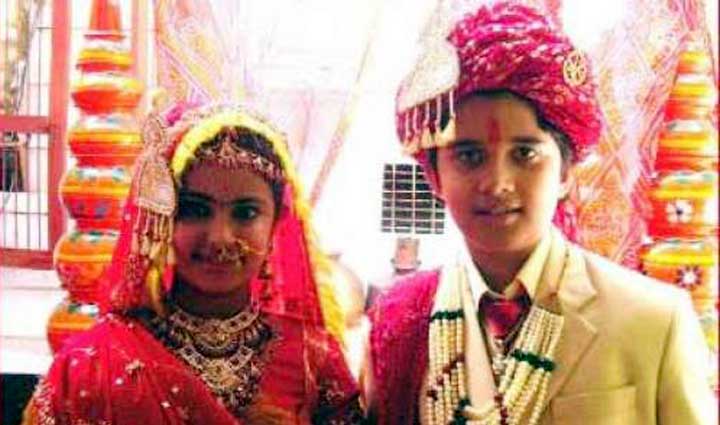 বাল্য বিবাহ
অধিক সন্তন জন্মদান
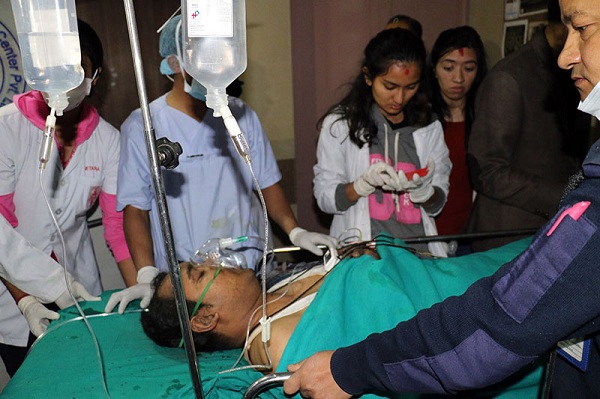 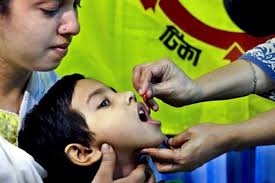 এদেশে স্থূল শিশু মৃত্য হার উন্নত চিকিৎসা, সম্প্রসারিত টিকাদান কর্মসূচি প্রভৃতি কারণে হ্রাস পেয়েছে। ।
জোড়ায় কাজ
1। জনসংখ্যা বৃদ্ধির ২টি কারণ লিখ
২। পুত্রসন্তান লাভের আসা কি জনসংখ্যা বৃদ্ধির অন্যতম কারণ?
জনসংখ্যা বৃদ্ধির কারনে  সৃষ্ট সমস্যা
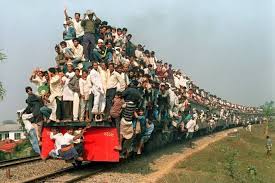 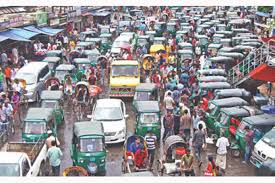 অতিরিক্ত যাত্রী বোঝাই গাড়ি
যান জট
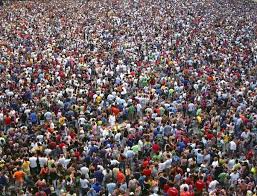 যান জট
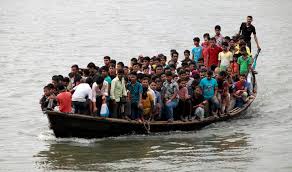 অতিরিক্ত যাত্রী বোঝাই নৌকা
সভা সমাবেশে অধিকলোকের জন্য সৃষ্ঠ যান জট
জনসংখ্যা বৃদ্ধি কারনে সৃষ্ট সমস্যা
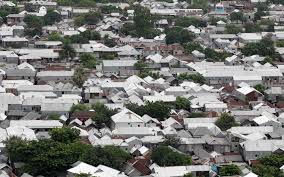 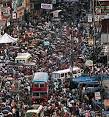 শহরায়ন
আবাসন সমস্যা
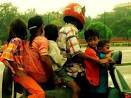 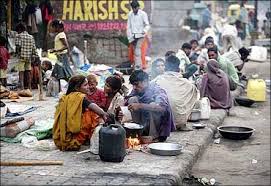 রাস্তার পাশে বস্তি সৃষ্টি
পারিবারিক ভ্রমন সমস্যা
জনসংখ্যা সমস্যা সমধানের উপায় ।
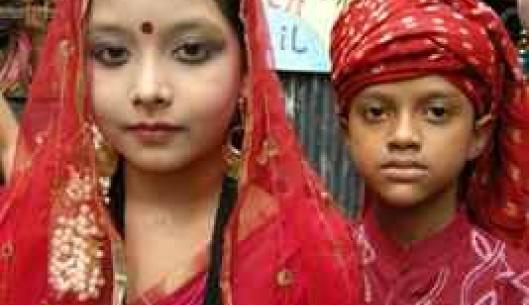 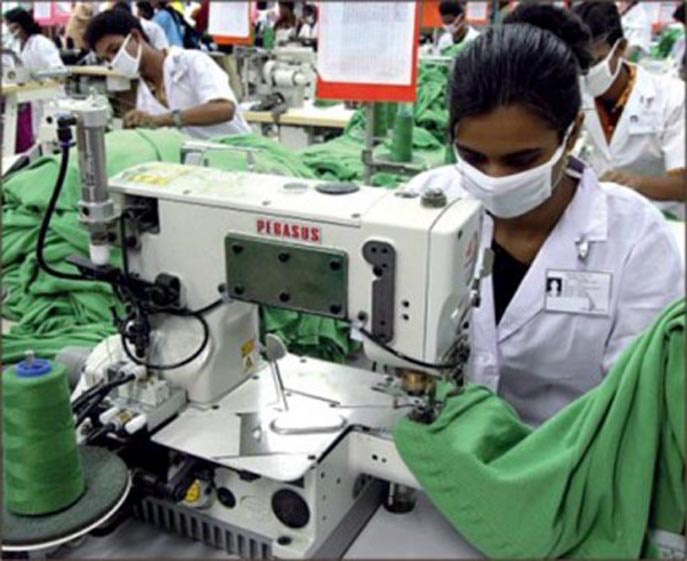 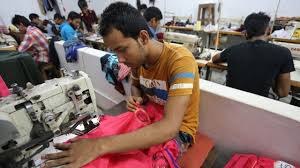 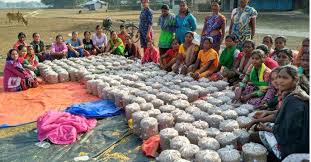 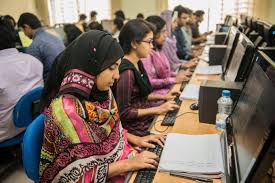 বাল্য বিবাহ রোধ
নারী-পুরুষের কর্মসংস্থান
জনসংখ্যা সমস্যা সমাধানের উপায়
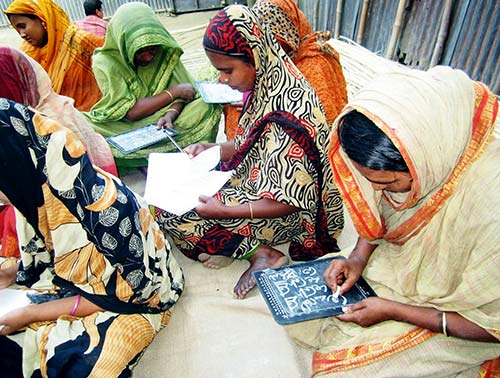 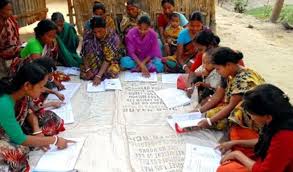 বয়স্ক শিক্ষা
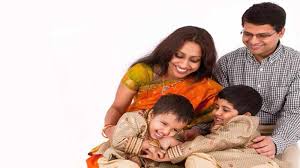 শিক্ষার হার বৃদ্ধি করণ
দুটির বেশী সন্তান জন্ম নাদেয়া
দলীয় কাজ
“বাল্য বিবাহ জনসংখ্যা বৃদ্ধির অন্যতম সমস্যা”স্বপক্ষে যুক্তি দাও।
মূল্যায়ন
জনসংখ্যা বৃদ্ধির তিনটি কারণ বল ।
অধিক জনসংখ্যার ফলে খাদ্যের উপর কি কি বিরুপ প্রভাব ফেলছে ?
জনসংখ্যা সমস্যা সমাধানের দুইটি উপায় বল ।
বাড়ির কাজ
জনসংখ্যা বৃদ্ধির ফলে যে অর্থনৈতিক সমস্যা সৃষ্টি হয়েছে কিভাবে তার সমস্যা সমাধান করা যায় বিশ্লেষণ কর ।
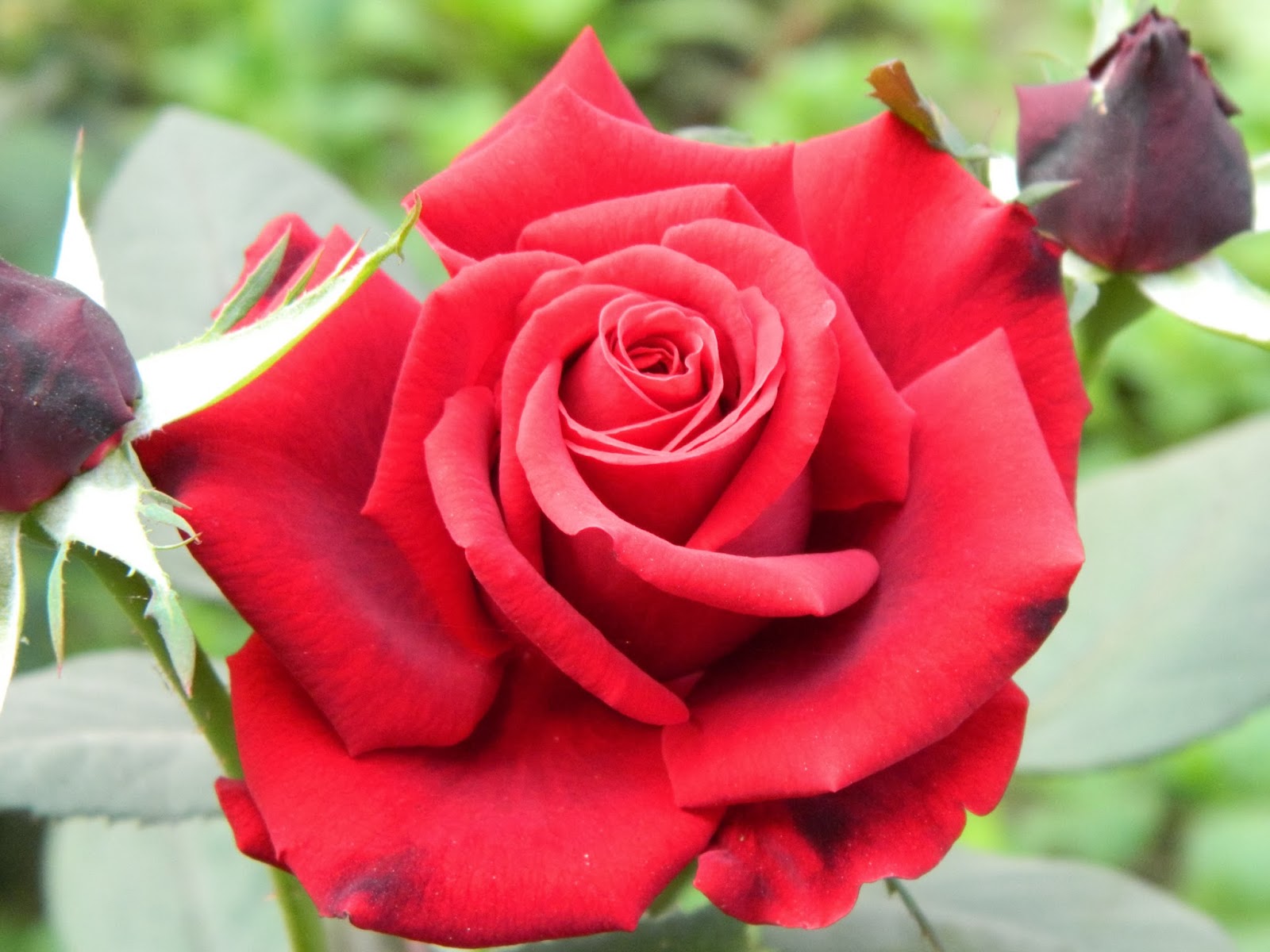 ধন্যবাদ